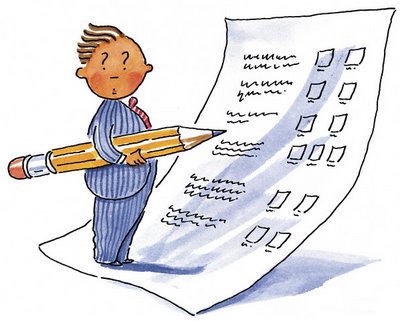 Learning pathways – Autonomous learners – Assessment
Anne Ontero
Graz, January 2018
[Speaker Notes: The National Core Curricula for Secondary Schools were reformed in 2014 - 2015 and the local curricula based on the new national core curricula have come into effect on 1 August 2015 and 2016.]
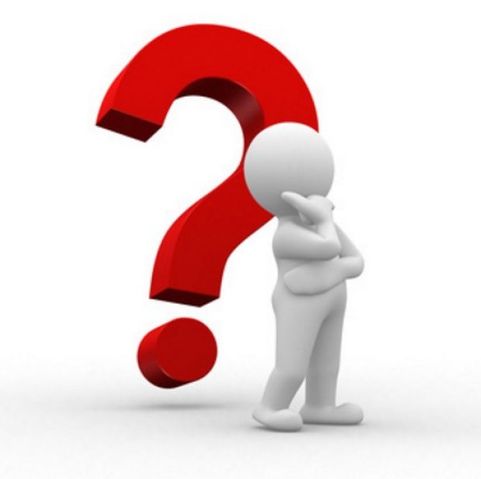 What is taught and what is tested ?
[Speaker Notes: From lower order thinking skills towards higher order thinking skills]
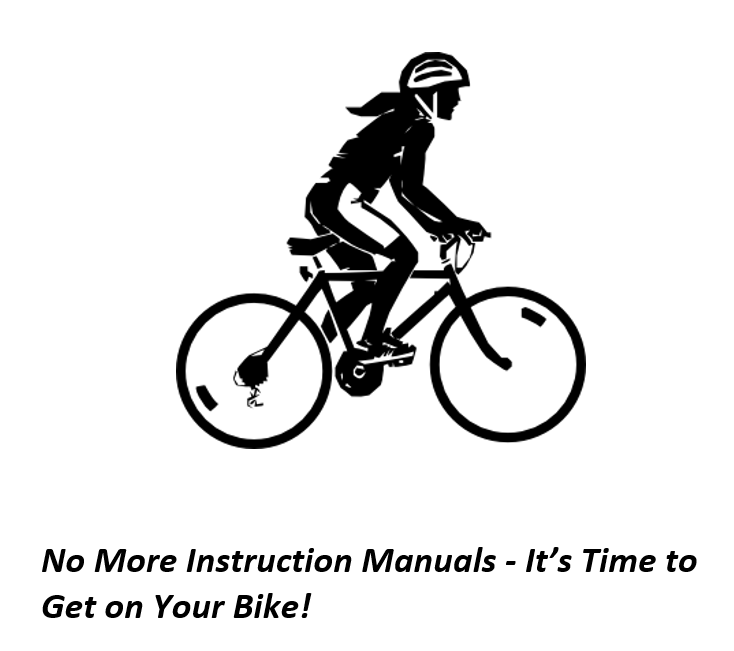 4
4
of 20
[Speaker Notes: Participatory action research project: Affordances of the dialogical learning environment (integration of formal and informal and previous learning: learning path)]
Dialogical Learning EnvironmentThe more the student becomes the teacher and the more the teacher becomes the learner the more successful the achievement outcomes.
5
of 20
[Speaker Notes: - “The more the student becomes the teacher and the more the teacher becomes the learner” the more successful the achievement outcomes. (Hattie) 
Dialogical approach requires support for learners’ autonomy, the ability to work independently and self-assessment skills.
To explore and analyze learning in the dialogical environment to finParticipatory action research project: Affordances of the dialogical learning environment (integration of formal and informal and previous learning: learning path)d its affordances for learning English]
Self-assessment and learning
Assessment?
8
of 20